Soapbox
Jens Jensen, UKRI-STFC / EOSC Future
PMA virtual
26 Jan 2022
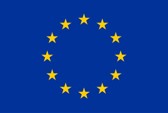 Why innovate in IGTF/EnCo/AARC/appint?
Document and share best practices
Make things better (hopefully)
Harmonise, promote interoperation
Foster the WFF (users, peers)
Or unfoster, maybe

(in this talk, "innovation" is defined as the things mentioned above)
Current Innovation Activities (internal)
Token based communities:
Make complexity(OIDC) > complexity(SAML)
Policies:
Proposing and gettingfeedbackoning best practices (eg G048)
Technical:
appint proposing interoperation profiles (eg G063, G069)
RCauth
Implementation and operations of HAHA services with high security requirements
Observations (internal innovation)
Proposals get wide community consultations
Lots of knowledgeable communities (with different requirements)
Needs core group to push proposal forward
Which is usually true in SDO WGs
Complexity as the opposite of security?
Usability as the opposite of security?
Individuals’ perceptions, perspicacity and predilections
As opposed to testing multiple solutions and write a business case
Implementing Innovations
Proofs of concept, prototypes, 
The inertia on implementing changes
Federation IdPs is the most famous example
Ongoing support and maintenance
Where is the pressure to innovate (in IGTF)?
Project funding
The need to Make Things Better™
Usability and Security and Resilience and Do The Right Thing
Need to apply external improvements
E.g.  new RFCs
Still need to “fix” the Big Problems™
Cybercriminals are getting smarter/persistenter/resourcefuler
People could cryptomine on resources accessed through our credentials
What are the obstacles to innovation?
Lack of time
Lack of funding
Lack of lab space (sometimes)
Remote working/remote collaborations difficulter
How do we innovate (when we do)?
Project (technical) meetings
Unless you also do Real Work™ while in meetings which is a bit naughty
Hackathons
We (individually) innovate in different ways

Facilitated by sharing code in github etc.; "aarc-community" docs
igtf keybase available

A periodically recurring call may be necessary to focus ongoing activities
À la appint or EnCo
What Are The Questions Driving Industry?
Innovation? …or Sales. Or FUD.
Industry-identified sales pressure points:
Ransomware
Insider threat
Leaks (e.g. of PII)
Compliance
Open Source bugs
Remote working patterns
The relevance to us as CA (or AA) ops would be subtly different
What Are The Big Questions
Protection of offline private key (and other secrets)
Getting resilient n-of-m for example (for any, or specific, n and m)
Also relevant for AAops
Documenting/improving BC/DR
Improving host certificate management process
Without compromising security
Portably, no single-site/single-authority “solution”
Using standard tools and (open) standards whenever possible
Cf. ACME
No need to improve personal?
Use of social media identities (cf AARC1)?
Conclusion
Innovation is generally a Good Thing™
But usually not the top priority
Need to ensure it is Useful™ (as a general guidance)
Lots of expertise across the AAAI community
Are we innovating (in the sense defined here) enough? too much?